وزارة التعليم العالي والبحث العلمي      جامعة ديالى  كلية التربية للعلوم الإنسانية  قسم اللغة العربية
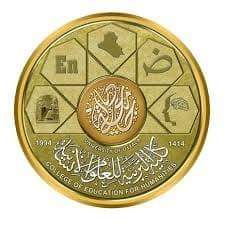 محاضرة بعنوان   ((المناهج التي تفيد الباحث في بحثه ))               المزايا والعيوب       الدراسات العليا .. ماجستير ادب             الاستاذ المساعد الدكتور         (  لؤي صيهود فواز التميمي )
المنهج التاريخي:المنهج التاريخي : منهج يتفاعل مع مختزل واهميـــــــــــة المعلومات الكامنة في التاريخ البعيد منه والقريب حيــث ان التاريخ ((هو مجموعة من الظواهر  والانشطة البشريـــــة والانسانية فان على الباحث ان يقوم بدراستها وفحصها)).(1)ويعرف ايضا: انه الطريقة التاريخية التي تعمل على تحليـل وتغير الحوادث التاريخية كا ساس  لفهم المشاكل المعاصرة والتنبؤ بما سيحدث او بما سيكون عليه بالمستقبل.(2)وسمي ايضا بالمنهاج (الاستردادي) لأنه عملية استـــــــراد وعملية اشراج للماضي (او هو منهج علمي مرتبط بمختلف العلوم الاخرى)
اهمية المنهج التاريخي: 

-	يهدف المنهج العلمي التاريخي تتبع الظاهرة المدروسة عبر مراحلها التاريخية ومعرفة اصلها وما مرت به من متغيرات وتطورات عبر مسيراتها التاريخية (3)
-	المساعدة في التعرف على المشكلات التي واجهت الانسانية في الماضي 
-	المساعدة في الكشف عن الاصول الحقيقية للنظريات والمبادئ العلمية



المصادر:
(1)   الدكتور سيد الهواري , الادارة ,القاهرة مكتبة عين الشمس ,ص467
عبد الرحمن ابن خلدون ,دار الهيثم ,ط1 ,2005
محاضرات في المنهج البحث وتحقيق المخطوطات؛ -د- أياد صالح السامرائي
خطوات المنهج التاريخي: 
عند دراسة ظاهرة او حدث تاريخي فأن على الباحث اتباع خطوات اثناء دراسته.
1-	اختبار موضوع البحث: 
وتقصد هنا  تحديد الزمان والمكان الواقعة التاريخية ,الاشخاص الذي دارت حولهم الحادثة ؛كذلك نوع النشاط الانساني الذي يدور حول البحث 
يمكن استخدام معايير اخرى لتجديد موضوع البحث منها ان يعيد الباحث الموضوع في ضوء الفكرة مهمة او عدد من الافكار او المعتقدات وكذلك في ضوء اعتبار الخبرة الكافية التي تجعله  قادرا على معرفة الموروث التاريخي والاحداث .
2-	مصادر المعلومات:
ويقصد بيها جمع البيانات والمعلومات والمادة التاريخية فبعد الانتهاء عن تحديد المكان والزمان الواقعة التاريخية يأتي دور جمع البيانات اللازمة المتعلقة بالظاهرة من قريب او من بعيد وتتقسم الى مصادر أولية وثانوية
1-	المصادر الاولية:
مثل الاثار وهي تعبر عن بقايا حضارات او احداث معينة قامت او حدثت في الماضي ويستطيع الباحث ان يفحصها بنفسه وهي اكثر صدقا من التسجيلات والوثائق ومن أمثلة هذه الاثار بقايا المباني والادوات والملابس و النقود والسحلة والرسوم وتماثيل بالضافة  الى المطبوعات كالكتب و الشهادات والمخطوطات وغيرها التي كانت تستخدم في الماضي ؛ وايضا من المصادر الاولية الواثق والسجلات هي تلك الوثائق التاريخية  التي حفظت عن قصد لنقل المعلومات والرسائل والبيانات والاحداث
وينقسم الى سجلات الرسمية : 
كالوثائق التشريعية والقضائية والتنفيذية ؛كالدساتير والاتفاقات والمواثيق والمعاهدات ؛
والسجلات الشخصية: 
ويقصد بيها بها السيرة الذاتية واليوميات والمذكرات والخطابات والرسائل والوصايا
ثم من بعد الوثائق والمجلات يأتي التراث الشعبي وتشمل الاساطير والحكايات والخرافات الشائعة والراقصات والالعاب ؛ثم السجلات المحورة وتشمل الرسوم والصور الفوتوغرافية   والمصغرات العلمية  ؛والصور الجوية ؛ثم التسجيلات الصوتية والمرئية وتشمل التسجيلات الصوتية والمرئية لاجتماعات والمقابلات .
2-	المصادر الثانوية : 
وهي المعلومات غير المباشرة والمنقولة التي تؤخذ من المصادر الاولية ويعاد نقلها. وقد تكون عملية النقل متواترة من عدة أشخاص وكلما كانت المعلومات تنقل من مصادر ثانوية عن طريق سلسلة اشخاص متعدين  كلما كان احتمال الخطأ  واردا في المعلومات المنقولة ؛ ولذلك تتولد هناك حاجة في معرفة والهام المصادر المأخوذة منها.
3-	نقد المعلومات:
التأكد من زمن الوثيقة ومكانها وشخصية كاتبها وبيان شكلها الاصلي وتفسير اللغة التي كتبت لها وهل هي صحيحة وتحديد الظروف التي كتبت بها الوثيقة والتأكد من اصالة الوثيقة ويكون نقد خارجي وداخلي .
1-	نقد الخارجي: يهدف هذا النقد الى التحقق من صحة الوثيقة من حيث انتسابها الى اصحابها والى العصر الذي نتسب الية وللوثائق ثلاث حالات وهي ان تكون الوثيقة بخط المؤلف نفسة في حالة دراسة الوثيقة الاصلية مباشرة ؛ان تكون بخط شخص اخر وفي الوقت نفسة لا توجد منها سوى نسخة واحدة وتكون فيها اخطاء الكتابة او لجهل الناسخ او وجود اخطاء عرضية كنسيان بعض الالفاظ والاخطاء الاملائية.
2-	النقد الداخلي :ويمكن التحقق من معنى الكلام الموجود بالوثيقة سواء المكتوب حرفيا او المقصود بطريقة غير مباشرة من خلال: 
معرفة ما يعنيه  المؤلف من كل كلمة وكل عبارة دراسة مدى الوثائق في العبارات التي كتبها المؤلف 
تحدد الظروف التي انتجت فيها الوثائق ؛الوصول الى تفسير صحيح للمعلومات الواردة الالمام بلغة كاتب الوثيقة المعرفة بالظروف الاجتماعية والاقتصادية .
4-	الفروض في المبحث التاريخي
يحاول الباحث ان يقوم بوضع مبدئية تحاول ان تفسر وقوع  الاحداث وذلك ليصبح الكاتب قيمة ؛وبعد صياغة الفرضية يبدأ الباحث بالبحث عن الادلة التي تؤيدها او تنفيها والتي تخبر صدق الفرضية من عدمها فالبحث التاريخي يتطلب ان يضع الباحث فرضية ويقوم بعدها بالبحث بعملية جمع البيانات والمعلومات.
    المصادر:
1-	فاطمة صابر وميرفت علي مقأية اسس ومبادى البحث العلمي الاسكندرية ؛مطبعة الاشعاع الفنية 2002-
2-	-د- صالح بن حمد العساف :المدخل الى البحث في العلوم السلوكية الرياض ؛شركة العبيكان للطباعة والنشر 1989.
3-	أ-د حسين عواد السريحي ؛ د-ليلى جابر؛ –أ-د –عبد الرشيد حافظ ؛أ-د-صالح سعد ؛أ-د-فالح الضرعان ؛التفكير والبحث العلمي ؛ مركز النشر العلمي ؛ط؛ 2008.
مزايا وعيوب المنهج التاريخي واهم مزايا المنهج التاريخي ما يلي :
1-	سعة البحث والشمولية في المنهج التاريخي لا نه لا يمكن ان يشكل  الحاضر في الماضي .
2-	اعتماد الاسلوب العلمي في البحث فالباحث يتبع خطوات علمية في بحثه.
3-	قليل التكلفة في جمع البيانات والمعلومات قياسا الى غيره من المناهج 	
اما عيوبه فتحدد بما يلي :
1-	نتائجه غير قطعية  لان المادة التاريخية لا تخضع للتجربة  .
2-	صعوبة تعميم النتائج وذلك لانه الظاهرة التاريخية مرتبطة بظروف  مكانية وزمانية معينة 
3-	المعرفة التاريخية تعد ناقصة وذلك لما تتعرض له من تزوير وتلف.
4-	الاستقراء الناقص في المنهج التاريخي او للصعوبة بل  من المستحيل جمع كل النصوص والوثائق من الظاهرة المدروسة .
الخلاصة 
●	رغم الانتقادات او المأخذ التي سجلت على المنهج التاريخي الا نه يحتفظ بمكانته الخاصة ضمن المناهج الاخرى ويحظى بحصة كبيرة من خلال اختياره في اغلب البحوث العلمية وذلك لما له من اهمية في التعرف على الماضي وكيفية نشأة الظاهرة وتطورها عبر التاريخ مما يجعل الباحث امام حلول ممكنة ويسهل علية تطبيق الحلول بطريقة موضوعية .
المنهج المعياري 
1-	تعريف المنهج المعياري :
المنهج المعياري بخلاف المنهج الوصفي قائم على فرض القاعدة  اي يبدأ بالكليات وينتهي بالجزئيات ؛ المنهج المعياري يعتمد  القاعدة أساسا و ينأ عن الوصف و يتناول لما خرج عن القواعد التي  يصوغها  بأحكام شتى التأويلات أو يحكم عليها بالشذوذ والقلة ان لم يجد فيما بينها تأويلا مناسبا ولو كان بعيدا أو مستغربا 
2-	هدف المنهج المعياري . 
هدف المنهج المعياري في البحث هو وضع القواعد والقوانين التي يجب الاحتكام اليها وعدم الخروج عليها فالهدف من هذا المنهج تغنيني يمكن على اساسه المحافظة على المستوى الصوابي  للبحث
●	خصائص المنهج المعياري .
أ-ايجاد القاعدة : من أبرز خصائص هذا المنهج هو ايجاد القاعدة أولا ثم يصوغ ما  يمكن أن ينحل  تحت هذه القاعدة من مفردات .
ب- اعتماده على الاستقراء بشكل كبير : يعتمد هذا المنهج على الاستقراء بالدرجة الاولى ثم يضع القواعد والمعايير نتيجة لهذا الاستقراء.
4-	يتسم بالجانب التعليمي : من خصائص هذا المنهج اتسامه بصفة التعليمية لا نه يحتكم الى القوانين و القواعد الثابتة لهذا يستعمل هذا المنهج في تأليف الكتب التعليمية كثيرا .
د- ارتكاز المناهج الاخرى عليها كثيرا . تعتمد المناهج الاخرى على هذا المنهج كثيرا لانه لا يمكن اجراء اي بحث تاريخي او وصفي او مقارن دون الاعتماد على معايير ثابتة في خطوات هذا المنهج .
4	- مزايا وعيوب المنهج المعياري:
1-	المستوى الصوابي فيها كبير جدا لا نه يحتكم الى معايير تكاد تكون ثابتة .
2-	يعمل على خيط النصوص واصلاحها وتنقيتها من الخطأ وتصوبيها 
3-	يصلح التعميم .
●	اما ابرز الانتقادات التي يمكن ان توجه للمنهج المعياري   فهي: 
1-	أن مفهوم المعيار قد لا يكون واضحا للباحث بما يترك مجالا للدرس والتخمين او عدم التفسير الصحيح القاعدة .
2-	لا يعتمد على التحليل والتفسير كثيرا مما قد يضعف ابراز شخصية الباحث بشكل كبير 
المصادر: 
1-	-د- اياد سالم السامرائي :محاضرات  في المنهج البحث العلمي وتحقيق المخطوطات .
2-	علي زوين منهج البحث اللغوي
واخيرا :
برأيي لا يمكن الاستغناء عن هذا المنهج اثناء دراسة المناهج الاخرى كالوصفي والتاريخي والمقارن لان المناهج الاخرى بحاجة لفرض وقوانين والاعتماد على معايير ثابتة ونجد ذلك في المنهج المعياري حيث يحافظ على المستوى الصحيح للبحث ويتسم أيضا بالجانب العلمي .
المنهج الوصفي: 
هو الخطوات العلمية المنتظمة التي توصف المشكلة او الظاهرة ومن ثم تحليلها بطريقة علمية واستخلاص النتائج .
تسعى البحوث الوصفية تسعى البحوث الوصفية الى وصف ظاهرة او احداث معاصرة وهذا المنهج يهتم بدراسة البحوث الاجتماعية والانسانية 
وأما الامور التي ينبغي مراعاتها عند استخدام المنهج الوصفي .
1-	القيام بجمع البيانات والمعلومات عن المشكلة الدراسة لتفسيرها من خلال الدراسات السابقة والمراجع والمقابلات او عن طريق الموسوعات العلمية او عن طريق شبكة الانترنيت .
2-	يجب ان يتوفر لدى الباحث القدرة على استنباط  ما يناسب موضوع البحث العلمي .
3-	ينبغي على الباحث ان يكون ملما  بطريقة استخدام الاساليب الاحصائية من اجل تحليل المعلومات التي يجمعها والوصول لفرائض ونتائج المعلومات ذات علاقة  بأسئلة البحث.
خطوات البحث: 
1-	الشعور بالمشكلة –يجب ان يوجد الحافز لدى الباحث عن طريق الاحساس بمدى لمعاناة التي يواجها الباحثون او المجتمع نتيجة مشكلة ما ثم يبدا بحلها 
2-	صياغة المشكلة –في صيغة سؤال او عدة أسئلة ثم يحاول الاجابة عنها في ابواب وفصول 
3-	تدوين النتائج – وهي اهم م رحلة وتأتي بعد كتابة (المتن)
ادوات الباحث العلمي التي يستخدمها لتطبيق المنهج الوصفي :
1-	الاستبيان وهو في مقدمة الادوات .
وهي عبارة عن اسئلة ذات صلة بموضوع البحث يصيغها الباحث في استمارة تسمى (استمارة الاستبيان ). بغرض جمع المعلومات وتنقسم الى قسمين وهي 
1	- استبيان مفتوح 
3-	استبيان مغلق 
4-	استبيان المفتوح المغلق
1-	الاستبيان المفتوح – يضع الباحث اسئلة انشائية مفحوصين دون قيد 
2-	الاستبيان المغلق – يحدد الباحث اجابات معينة يختار المفحوص منها ما يناسبه .
3-	الاستبيان المفتوح المعلق يجمع بين الاثنين .
4-	المقابلات –لقاء مباشر لجمع الباحث وعينة الدراسة ويقوم با لقاء اسئلة ويتلقى الاجابة عن طريق الكتابة او التسجيل الصوتي او الصوري .
5-	الملاحظات – عبارة عن مراقبة العينة  من خلال حواس الباحث باستخدام بطاقة الملاحظ 
مزاياه :-
1-	يستخدم الاسلوب الكمي والكيفي .
2-	يهتم بجمع معلومات كبيرة .
3-	يعتمد على التحليل .
4-	يستخدم كافة الادوات الممكنة في جمع البيانات .
سلبياته :-
1-	صعوبة تعميم النتائج لان المشكلة مرتبطة بزمان ومكان.
2-	النبؤ محدود لان المشكلة قد تتغير العوامل المؤثرة فيها .
3-	قد يختبر الباحث عند اختباره مصادر البحث.


المصدر 
1-	 منهج البحث العلمي    (  بيداء عبد مهدي )
2-	 اساسيات البحث العلمي   (موفق الحمداني واخرون)
3-	مؤسسة الوراق للنشر والتوزيع عمان (1426 هجرية - 2006  ميلادية )
المنهج المقارن:
هو المنهج الدي يستعمل المقارنة كأداة معرفية فيقارن بين ظاهرتين ؛ أو أكثر بهدف تقدير أوجه التشابه و الاختلاف فيما بينها.
أما في الادب فالمنهج  المقارن يدرس التأثير والتأثر و مظاهرهما بين الادب سواء  فيما يتعلق بالأصول  الفنية العامة للأجناس والمذاهب الأدبية ؛أو التيارات الفكرية ؛ أو طبيعة الموضوعات والمواقف والأشخاص التي تعالج أو تحاكم  في الادب .
هدف المنهج المقارن :
معرفة التأثير والتأثر وأوجه الشبه والاختلاف ؛والبحث عن القواسم المشتركة بين الظواهر  والمواضيع التي تجري بينهما المقارنة .
سمات المنهج المقارن: 
1-دراسة ظاهرتين أو أكثر ؛ يعد المنهج الوحيد الذي ينفرد بدراسة ظاهرتين أو أكثر وذلك من خلال المقارنة بينهما.
2- وجود صلة بين الظاهرتين : لا بد ان يكون بين الظاهرتين صلة لكنها يختلفان في عهد ما 
مثل : المقارنة بين أدبين مختلفين من حيث اللغة ؛ كالمقارنة بين الأدب العربي والأدب الكردي 
3-معرفة أوجه الشبه والاختلاف من الظواهر والموضوعات التي تقارنها .
4-احتياجه الى المناهج الاخرى : يحتاج الاستعانة بالمناهج الاخرى كالوضعي و المعياري و التاريخي .
5- يلتزم على الباحث ان يكون ذو معرفة تامة بخصائص وتفاصيل الى الظواهر التي تقارن مزايا وعيوب المنهج المقارن من المزايا يمكن عن طريقة دراسة العلاقة بين الكم من الظواهر والموضوعات ومنها الادب التقربه المسافات . ومن عيوبه صعوبة الحصول على مصادر كافية استغرق الكثير من الوقت للتحقق من الظاهرتين و دراستها بدقة .
خطوات المنهج المقارن: 
- تحديد موضوع المقارنة لابد عدد الباحث الموضوع الذي يود المقارنة فيه وان يقوم بدراسة بشكل كافي ووافي كما علية ان يعرف الموضوع المنهجي الذي يختار فيه العينة لدراستها ومقارنتها 
- وضع متغيرات المقارنة 
يقوم الباحث بصياغة علاقات افتراضية تحوي على نقاط التشابه والاختلاف بين المتغيرات الامر الذي يسهل دراستها 
-	تفسير  بيانات موضوع المقارنة 
يجب ان يكون الباحث واصل الى اطلع خلالها على كافة البيانات ومعلومات البحث وأتقنها لتسهيل علية المقارنة 
-	الحصول على نتائج المقارنة 
وهي النتائج التي يسهل اليها الباحث بعد ان ينتهي من  اجراء المقارنة بين الموضوع الذي يقوم بدراسته.
 طرق تطبيق المنهج المقارن: 
-	طريقة الاتفاق : يقوم الباحث بجمع كافة النقاط المتشابهة بين الموضوعين وبالتالي ينشى نقاط الاختلاف 
-	طريقة الاختلاف : وهي عكس الطريقة الاولى يقوم فيها الباحث بجمع النقاط والافكار المختلفة .
عدة الباحث في الادب المقارن :
لابد ان يكون الباحث  ب الادب المقارن على علم بالحقائق التاريخية للعصر الذي يدرسه كما عليه انه سيعرف معرفة دقيقة تاريخ الادب المختلفة الذي هو يدل البحث فيها . كما من الشروط ايضا قراءة النصوص بلغاتها الاصلية ويجب ان يكون الباحث ذا المام بالمراجع العامة لتكون دراسته  موفقة .

أمثلة على المنهج المقارن في الادب :
-	بنية الزمان في روايتي الجحيم المقدس لبرهان المتساوي و هيدلة لحسين عارف .
-	الرثاء عند لطيف هلت وغزاي درع الطائي .
رأيي الشخصي بالمنهج المقارن: 
اننا قد عبرنا مرحلة الكلاسيكيات  في الكتابة والدراسات ولأننا نبحث عن الجديد والاختلاف ربما وصلنا لمرحلة المقارنة وما بعد المقارنة ونسهل الى ما بعد المقارنة أرى المقارن من ارقى المناهج وان كان لكل منهج جمالياته وفوائده ؛ لكن المنهج المقارن يحاول دائما ان يقرب المسافات وخاصة بين الأدب حيث يعبر الحدود كلها ليقدم صورة مكونه من اكثر من جهة خدمة للجميع ولاسيما الأدب التي تقارن بها .
لا شك ان البحث في هذا الميدان أمرا ليس هينا خاصة في يومنا هذا لكن من سلك هذا الطريق يتقدم أكليلآ من الجمال ليظل عطرها عالقا في النفوس وبهمته الواضحة في الكتابة .

مصادر المنهج المقارن :
- البحث العلمي كنظام  حمدان محمد زياد 
- البحث العلمي أسسه مناهجه اساليبه رغد مصطفى 
الادب المقارن  محمد غنيمي هلال